a
La nature des intérêts spécifiques distingue les personnes autistiques avec et sans retard de langage
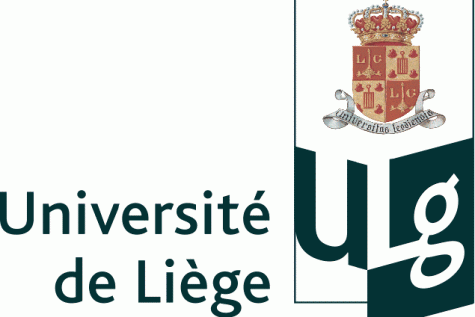 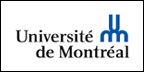 Chiodo Lilianea, Eusèbe Sandrinea, 
Majerus Stevea,b et Mottron Laurentc
Congrès FPLSE 2017
Contact:
lchiodo@ulg.ac.be
University of Liège, Belgium
aUniversity de Liège, Liège, Belgique
bFond pour la Recherche Scientifique, F.R.S.-FNRS, Belgique
CCentre d’excellence en Troubles envahissants
 du développement de Montréal, Canada
De récentes découvertes (Bonnel et al., 2010; Barbeau et al., 2013) suggèrent que les personnes avec autisme ayant eu un retard de langage vs sans retard, peuvent être différenciées sur  base de la nature perceptive ou non perceptive de leurs pics d’habilité. De même, les résultats en neuro-imagerie montrent que les personnes avec autisme ayant eu un retard de langage vs sans, différent en perception visuelle et langagière au niveau des zones corticales affichant une activation accrue lors de la présentation de matériel visuel et auditif (Samson et al., 2014).  Objectifs: Explorer si les adultes avec autisme avec vs sans retard de langage diffèrent dans la nature perceptuelle et thématique de leurs intérêts spécifiques.
Méthode
Résultats
Discussion
Contexte et objectifs
La proportion d'intérêts organisés thématiquement (intérêts avec une organisation sémantique riche) était significativement plus élevée chez les participants ASRL par rapport aux participants ARL et aux témoins.
La proportion d'intérêts organisés sur un plan perceptif (intérêts basés sur l'accumulation d'informations factuelles telles que les dates historiques, les plaques d'immatriculation de voiture) était significativement plus élevée chez les participants ARL par rapport aux participants ASRL et aux témoins
MPR: Matrices progressives de Raven. WAIS: Wechsler Adult Intelligence Scale. QIT: QI Total. QIV: QI Verbal. QIP: QI Performance.  ADI-R: Autism  Diagnostic Interview-Revised
40 adultes avec autisme (Critères ADI-R & DSM-IV) répartis en sous-groupes ARL (Autisme avec retard de langage; N=20) ou ASRL (Autisme sans retard de langage; N=20). 
20 adultes contrôles avec intérêts intenses sans signe autistique. 
Tous les groupes appariés en âge et en Matrices Progressives de Raven.
L'information sur les intérêts spécifiques a été obtenue en demandant aux participants de répondre à 19 questions fondées sur l'enquête de Yale sur les intérêts particuliers (Klin & Volkmar, 1996) et sur l'entrevue semi-structurée de Mercier et al. (2000). Les données ont été analysées qualitativement avec le logiciel d'analyse textuelle NVivo 11 afin de segmenter et de catégoriser le contenu des rapports verbaux fournis par les participants.
Les intérêts spécifiques dans l'autisme diffèrent selon l'histoire du développement du langage: les intérêts thématiques ont été augmentés dans l’ASRL, tandis que les intérêts perceptuellement organisés ont été augmentés dans l’ARL. Ces différences soulèvent des questions sur la nature, les causes et les conséquences du retard de langage dans l'autisme.
References
Barbeau, E. B., Soulières, I., Dawson, M., Zeffiro, T. A., & Mottron, L. (2013). The Level and Nature of Autistic Intelligence III: Inspection Time. Journal of Abnormal Psychology. Bonnel, A., Mc Adams, S., Smith, B., Berthiaumec, C., Bertones, A., Ciocca, V., Buracka, J.,Mottron, L. (2010). Enhanced pure-tone pitch discrimination among persons with autism but not Asperger syndrome. Journal ofNeuropsychologia, 48, 2465-2475.Klin, A., & Volkmar, E R. (1996). Yale Survey of Special Interests. Unpublished manuscript. Mercier, C., Mottron, L., Belleville, S. (2000). A psychosocial study on restricted intersets in high-functioning persons with pervasive developmental disorders. Publications and the National Autistic Society. Vol 4(4), Montréal, 409-428.Raven, J. (1981) Matrices progressives  Standard de Raven. Paris : Editions du Centre de Psychologie Appliquée.Samson, F., Zeffiro, T.A., Doyon, J., Benali, H., Mottron, L. (2014). Speech acquisition predicts regions of enhanced cortical response to auditory stimulation in autism spectrum individuals. Journal of psychiatric research. Montréal. 68, 285-292.